Salvation:Therapy, Cure, and Health
Mark 3:9-10; 5:21-43
June 24, 2018
Paul D. Leichty
December 2016
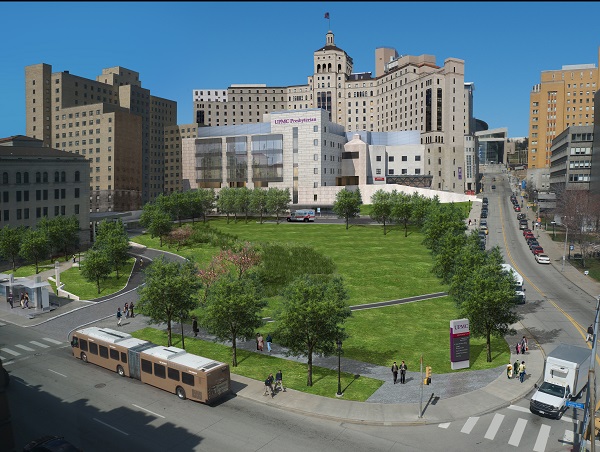 Williamsport Regional Medical Center
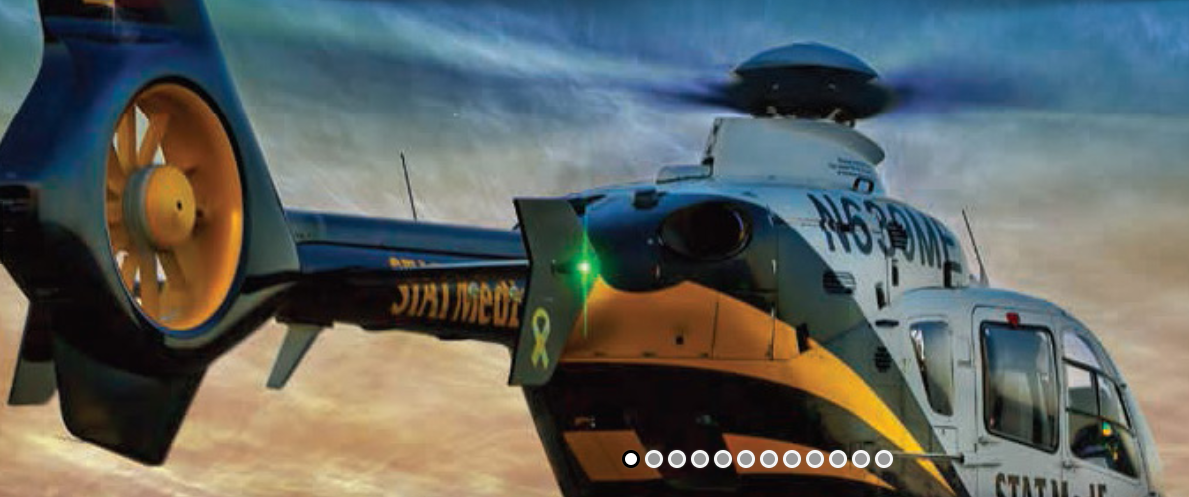 University of Pittsburgh Medical Center
Presbyterian Hospital
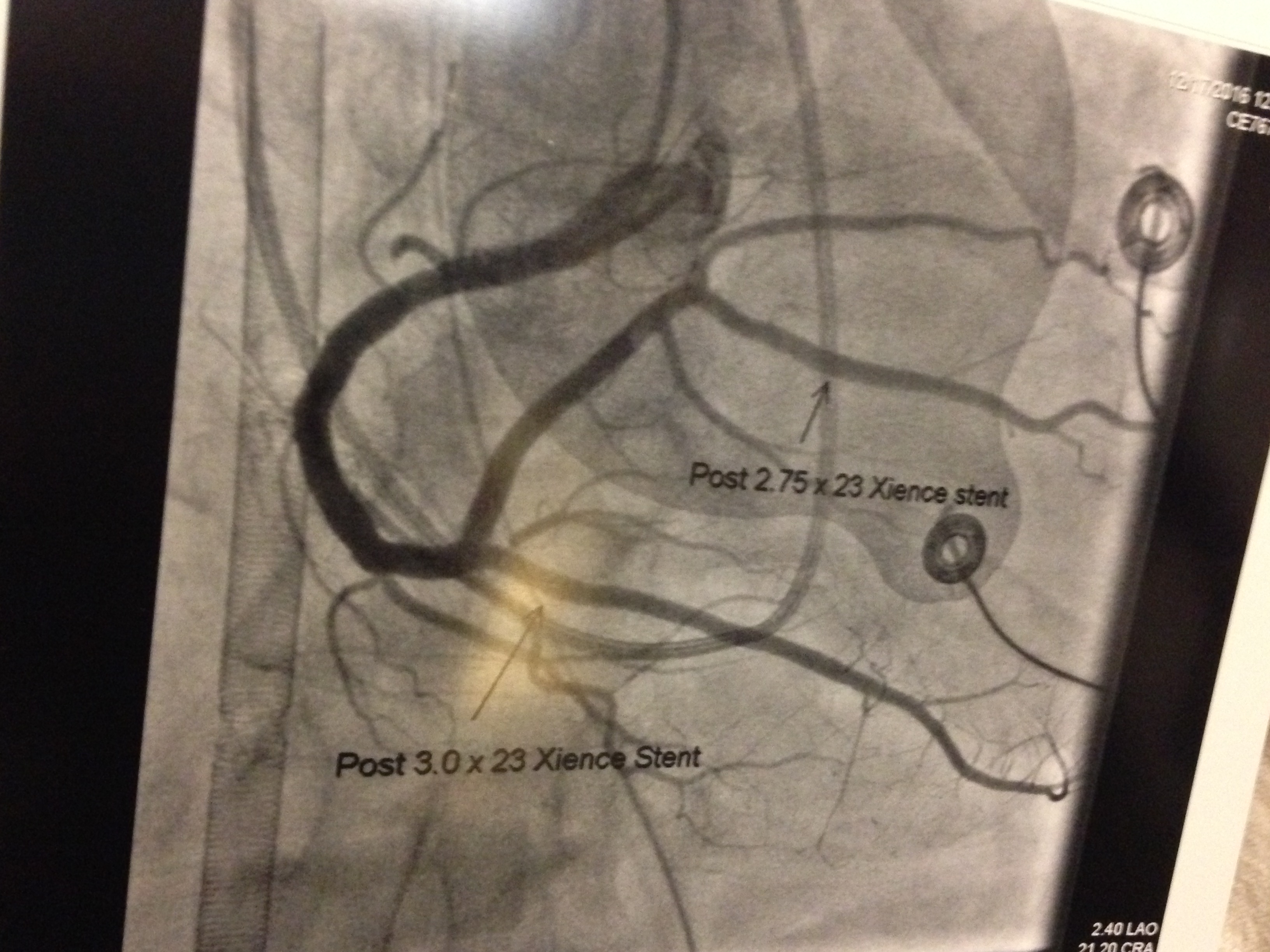 X-ray from Pittsburgh about Dec. 17, 2016

Photo from Pittsburgh about Dec. 20, 2016
Jesus’ healing ministry in Mark’s Gospel
[Jesus] told his disciples to have a boat ready for him because of the crowd, so that they would not crush him; for he had cured many, so that all who had diseases pressed upon him to touch him. Mark 3:9-10
Story within a story – Mark 5:21-43
Jairus’ daughter: 22 Then one of the leaders of the synagogue named Jairus came and, when he saw him, fell at his feet 23 and begged him repeatedly, “My little daughter is at the point of death. Come and lay your hands on her, so that she may be made well and live.” (NRSV)
Woman with bleeding issue: 25 Now there was a woman who had been suffering from hemorrhages for twelve years…. 27 She had heard about Jesus, and came up behind him in the crowd and touched his cloak, 28 for she said, “If I but touch his clothes, I will be made well.” (NRSV)
38 When they came to the house of the leader of the synagogue, he saw a commotion, people weeping and wailing loudly.
New Testament Greek words for healing
Salvation: Therapy, Cure, and Health
Jesus’ healing ministry in Mark’s Gospel
[Jesus] told his disciples to have a boat ready for him because of the crowd, so that they would not crush him; for he had cured many, so that all who had diseases pressed upon him to touch him. Mark 3:9-10
θεραπεύω therapeuō; to wait upon menially, to serve,  (figuratively) to adore (God), or (especially) to relieve (of disease): — cure, heal, worship.
Word #1: therapy, service (for healing)
Therapy in today’s healthcare system
Jesus had cured many…
Root concept of therapeuô is “to serve.”  (New American Standard Exhaustive Concordance of the Bible.)
To give a piece of one’s own life for the life of another. 
Therapist = life-giving servant.
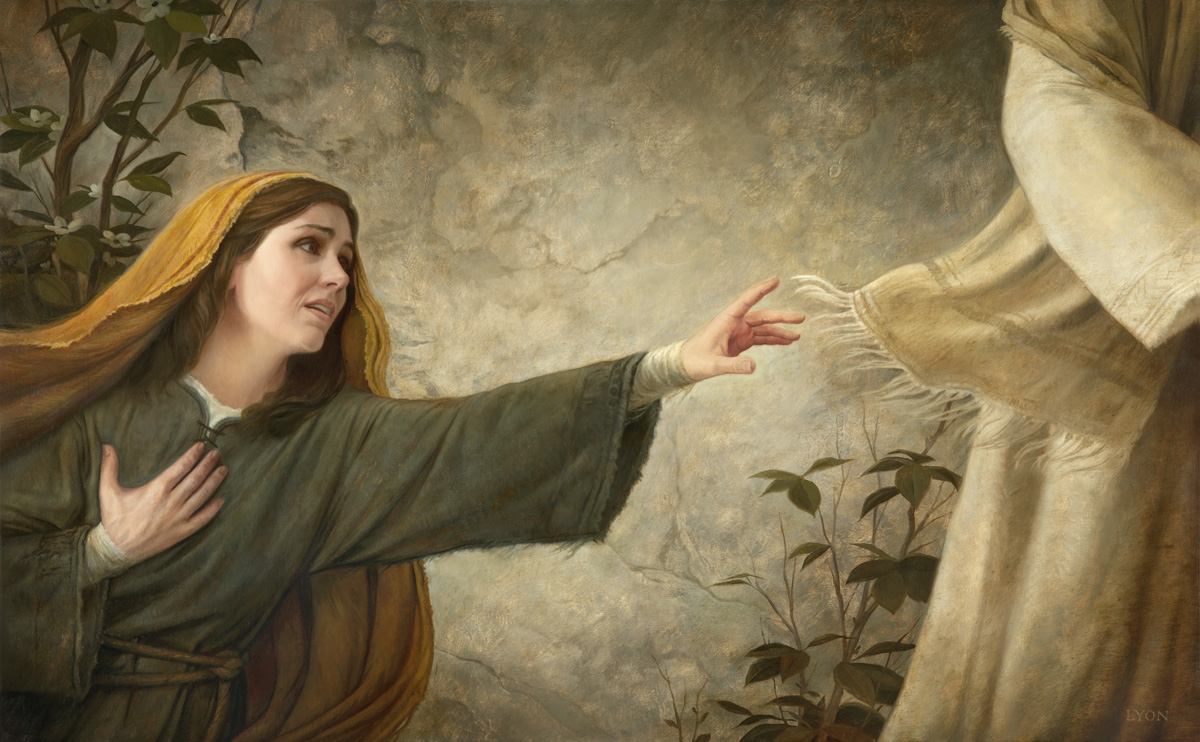 [The woman] said, “If I but touch his clothes, I will be made well.”  29 Immediately her hemorrhage stopped; and she felt in her body that she was healed of her disease. (NRSV)

[ἰάομαι iaomai]
© Howard Lyon. Used with permission of Howard Lyon Fine Art. www.howardlyon.com
Mark 5:28-29
Word #2: Restore, cure
[iaomai] means to cure or restore, to bring freedom from the suffering of the disease or condition.
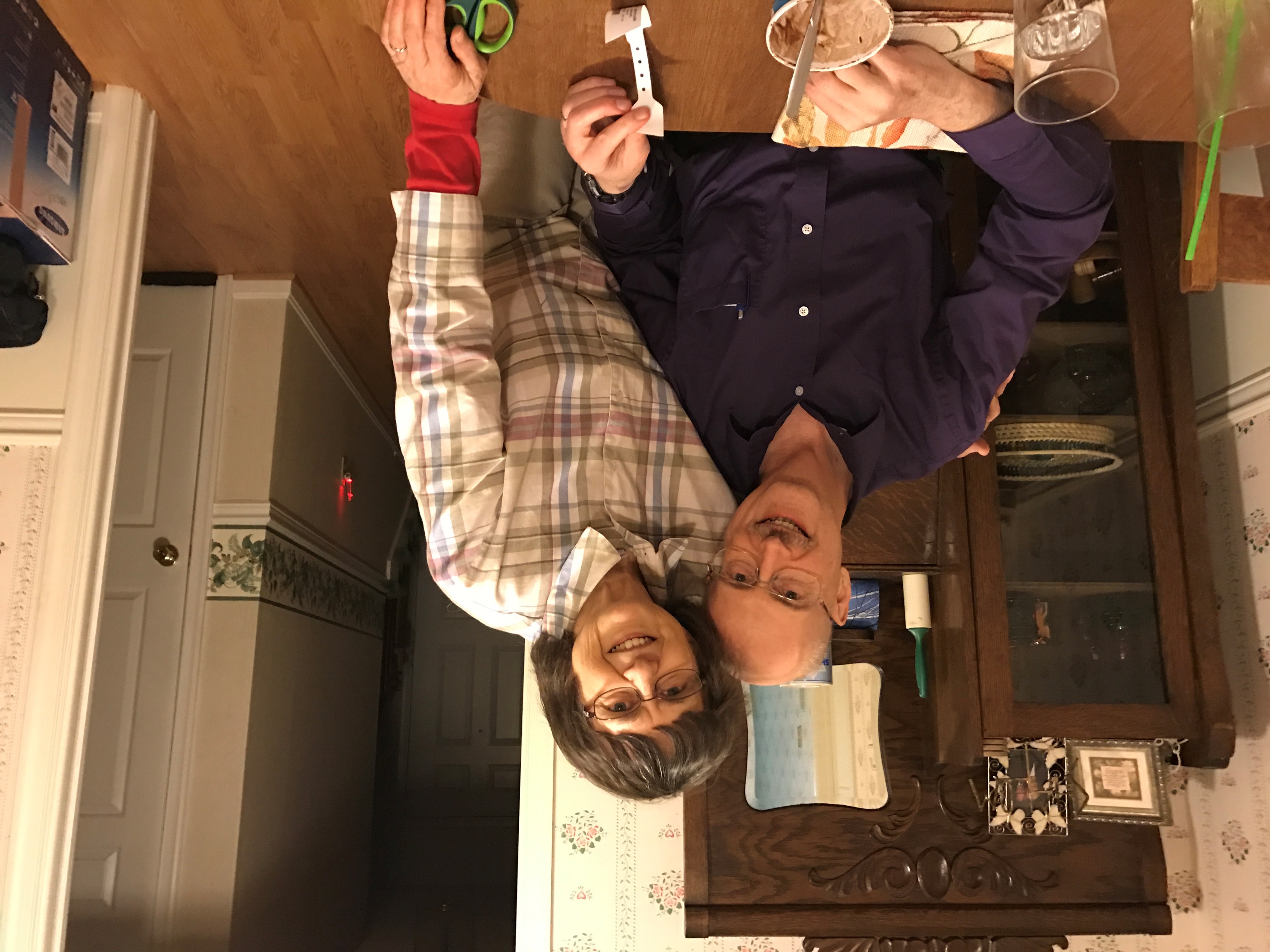 Restore to health = Restore to community
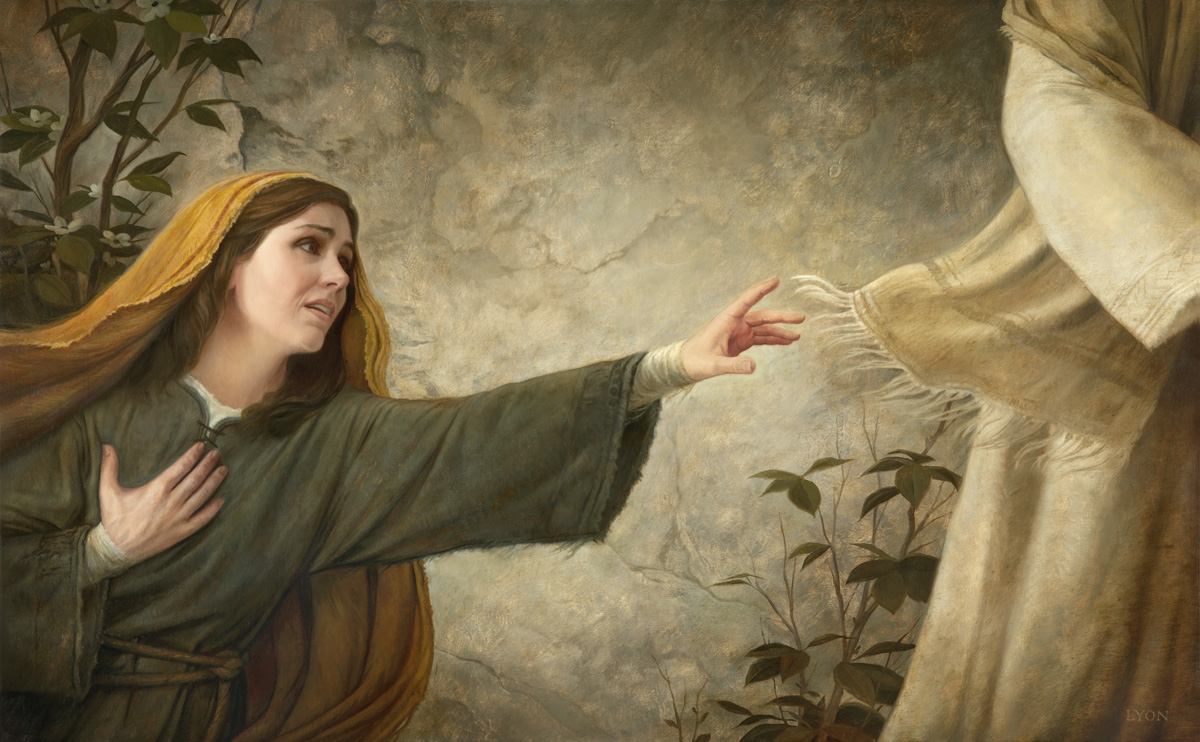 [Jesus] said to her, “Daughter, your faith has made you well; go in peace, and be healed of your disease.”(NRSV)

[ὑγιής hygiēs]
© Howard Lyon. Used with permission of Howard Lyon Fine Art. www.howardlyon.com
Mark 5:34
Word #3: Health, hygiene
Hygienics - “the science that deals with the promotion and preservation of health.”
The health of the community
Jesus says, “…go in peace, and be healed of your disease.”
Greek eirēnē = Hebrew שָׁלוֹם   šâlôm  shalom
Shalom is a state of health in the sense of body, mind, spirit, relationships
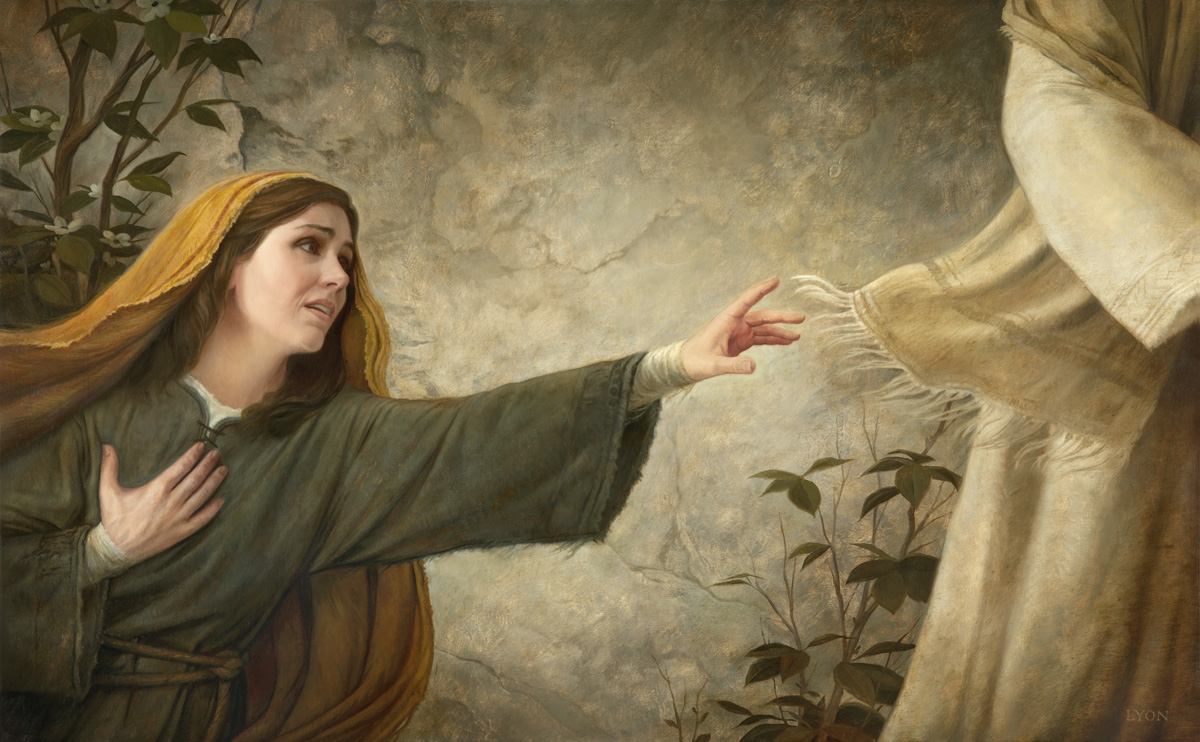 [Jesus] said to her, “Daughter, your faith has made you well; go in peace, and be healed of your disease.”(NRSV)
© Howard Lyon. Used with permission of Howard Lyon Fine Art. www.howardlyon.com
Mark 5:34
New Testament Greek words for healing
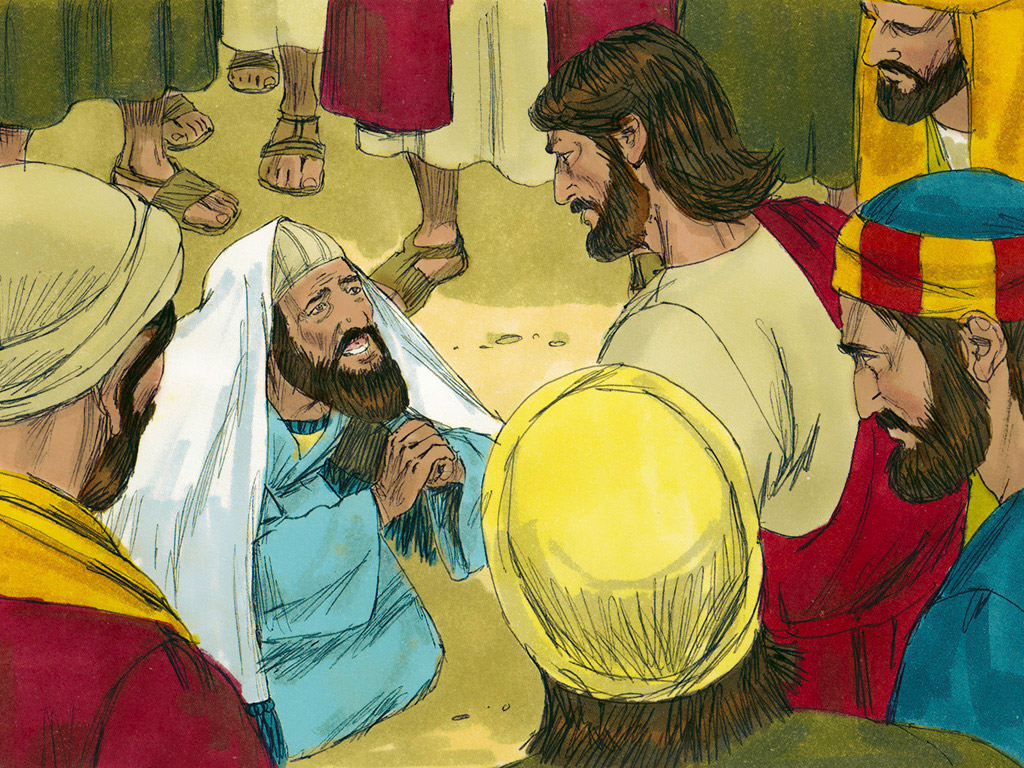 Then one of the leaders of the synagogue named Jairus came and, when he saw him, fell at his feet and begged him repeatedly, “My little daughter is at the point of death. Come and lay your hands on her, so that she may be made well, and live.” (NRSV)
[σώζω sōzō]
Mark 5:22-23
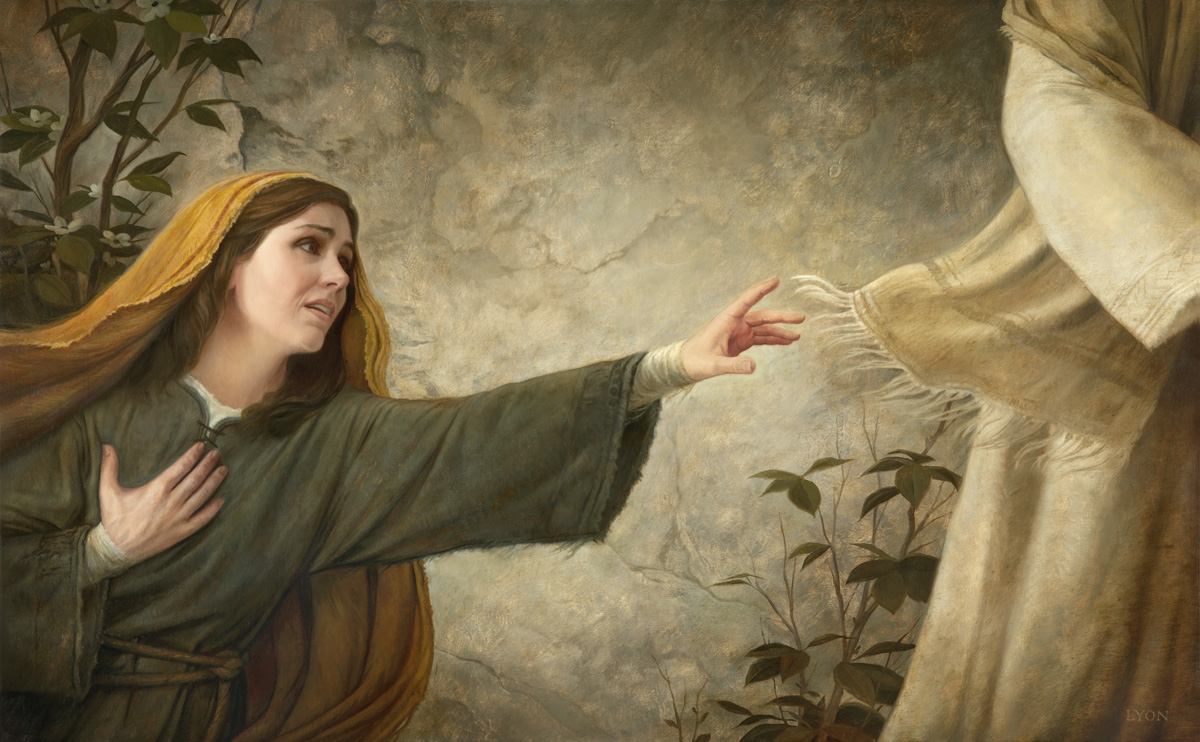 [S]he said, “If I but touch his clothes, I will be made well.”

[Jesus] said to her, “Daughter, your faith has made you well; go in peace, and be healed of your disease.”(NRSV)

[σώζω sōzō]
© Howard Lyon. Used with permission of Howard Lyon Fine Art. www.howardlyon.com
Mark 5:28, 34
Word #4: Salvation
Word sōzō most often translated  “save” or “salvation.”  
"Believe on the Lord Jesus, and you will be saved. Acts 16:31 (NRSV) 
Jesus says, “For those who want to save their life will lose it, and those who lose their life for my sake, and for the sake of the gospel, will save it.” Mark 8:35 (NRSV)
Healing stories show Jesus as one who saves from all human conditions of sin—anything that destroys or disrupts the shalom in which God intended us to live.
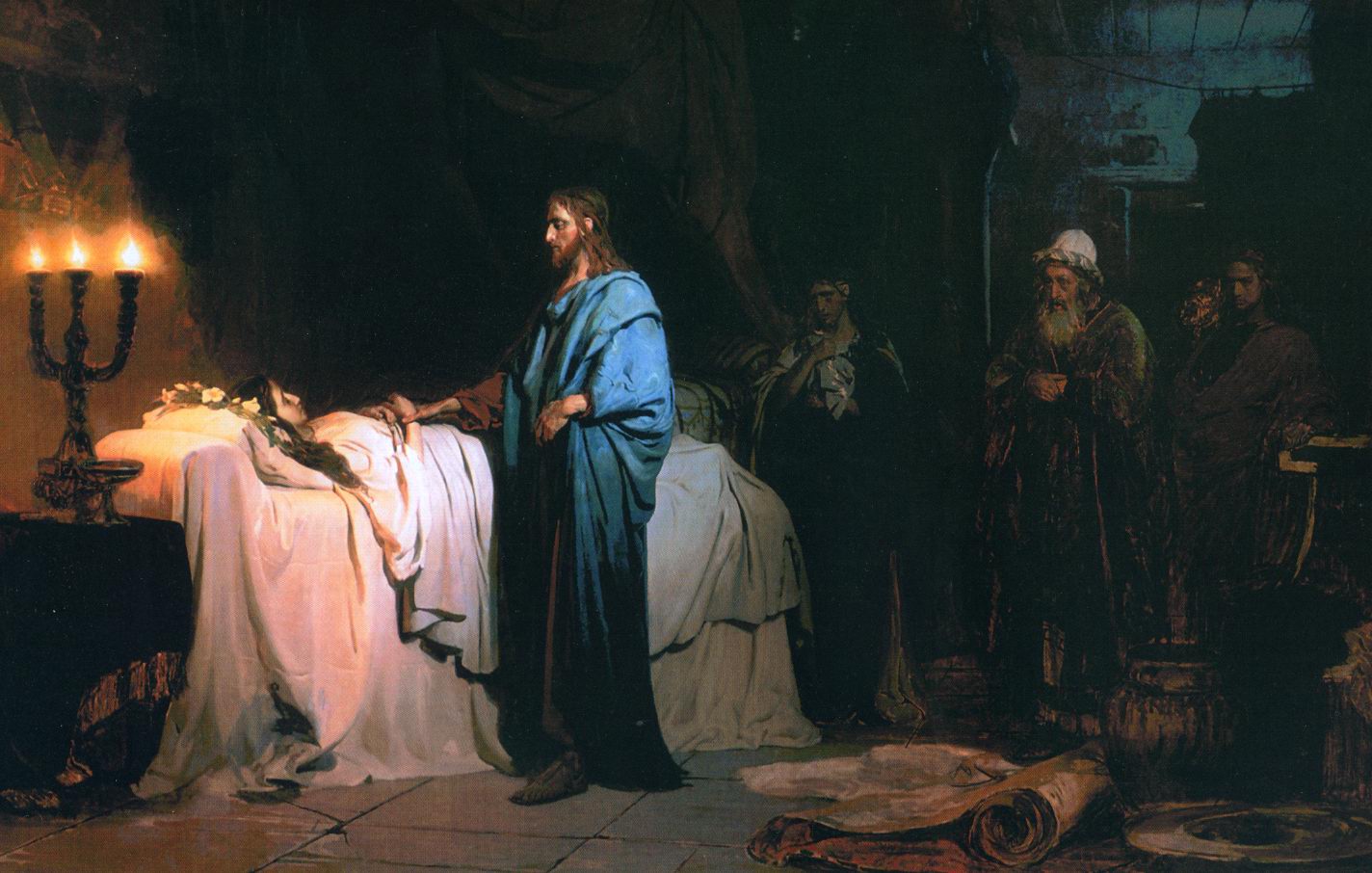 While he was still speaking, some people came from the leader’s house to say, “Your daughter is dead. Why trouble the teacher any further?” But overhearing what they said, Jesus said to the leader of the synagogue, “Do not fear, only believe.”  (NRSV)
Mark 5:35-36
December 15-16, 2016
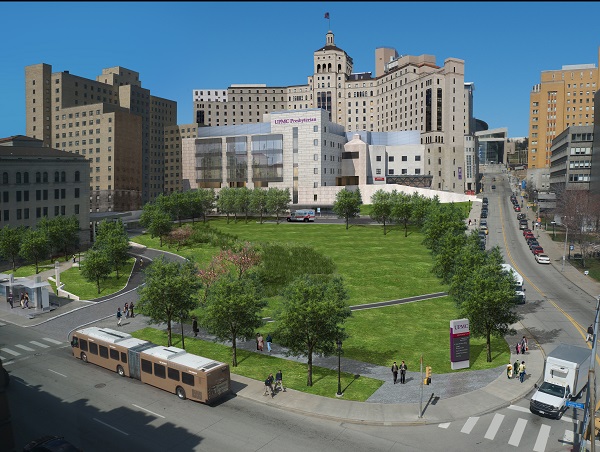 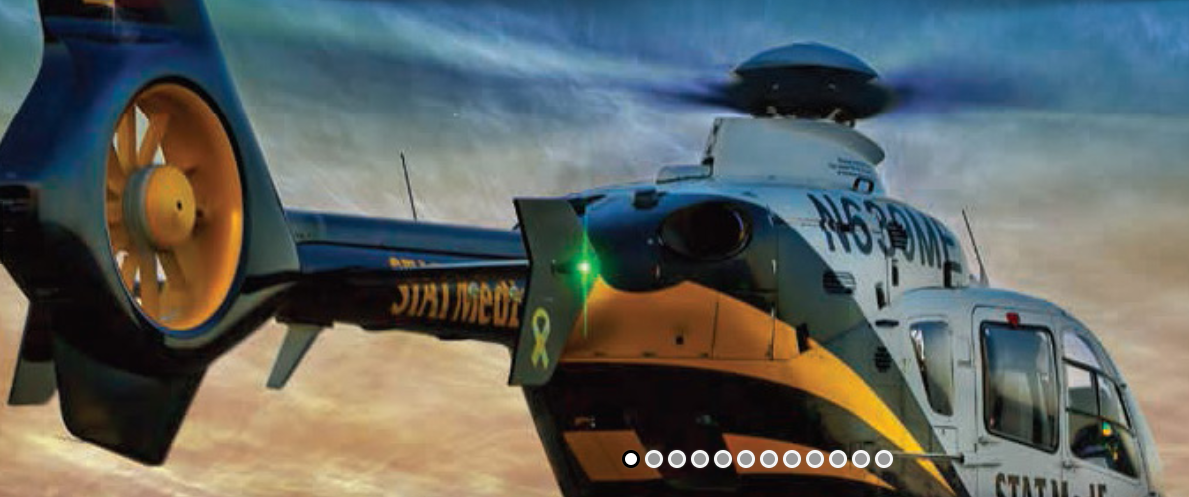 Williamsport Regional Medical Center
University of Pittsburgh Medical Center
Presbyterian Hospital
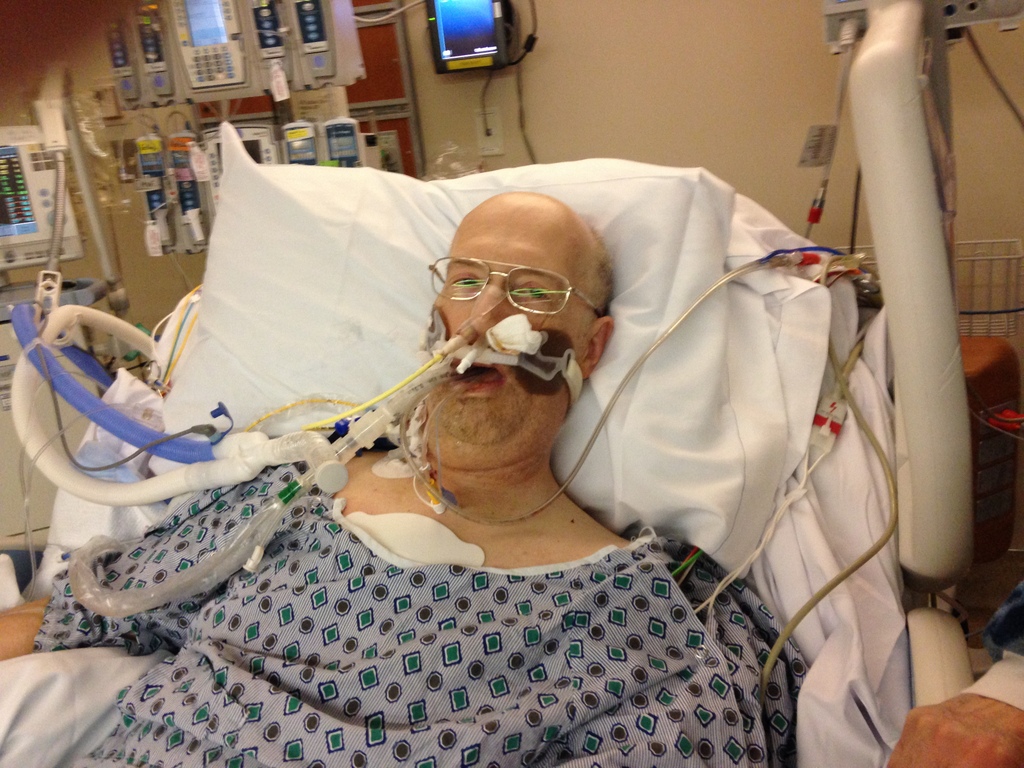 I am being flown by helicopter to Pittsburgh.
I’m feeling shocks. 
I’m praying, “My times are in your hand…"
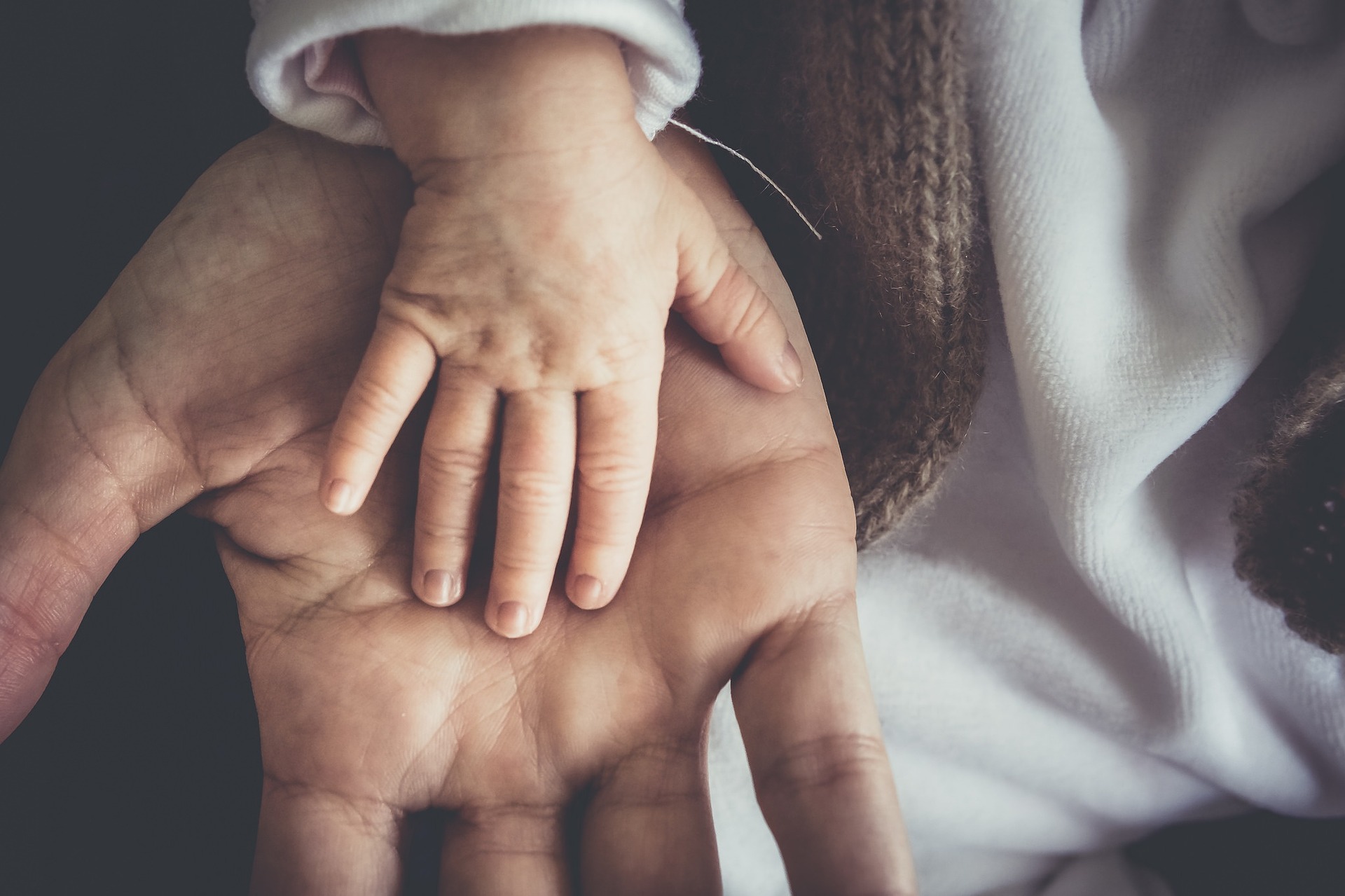 Into your hand I commit my spirit;   you have redeemed me, O Lord, faithful God. Psalms 31:5 (NRSV)
My times are in your hand;   deliver me from the hand of my enemies and persecutors.Let your face shine upon your servant;   save me in your steadfast love. Psalms 31:15-16 (NRSV)
Psalm 31
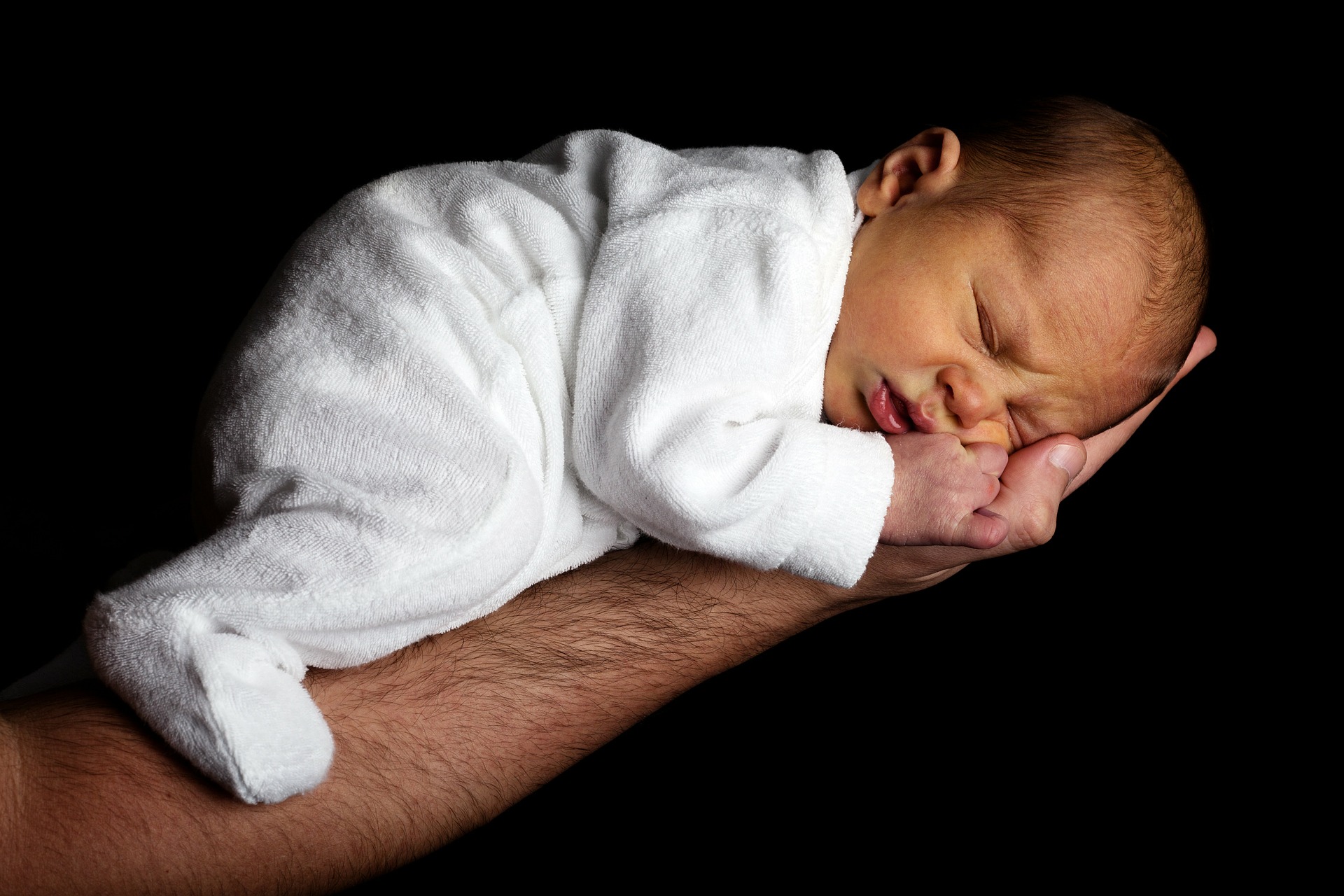 Into your hand I commit my spirit;   you have redeemed me, O Lord, faithful God. Psalms 31:5 (NRSV)
My times are in your hand;   deliver me from the hand of my enemies and persecutors.Let your face shine upon your servant;   save me in your steadfast love. Psalms 31:15-16 (NRSV)
Psalm 31
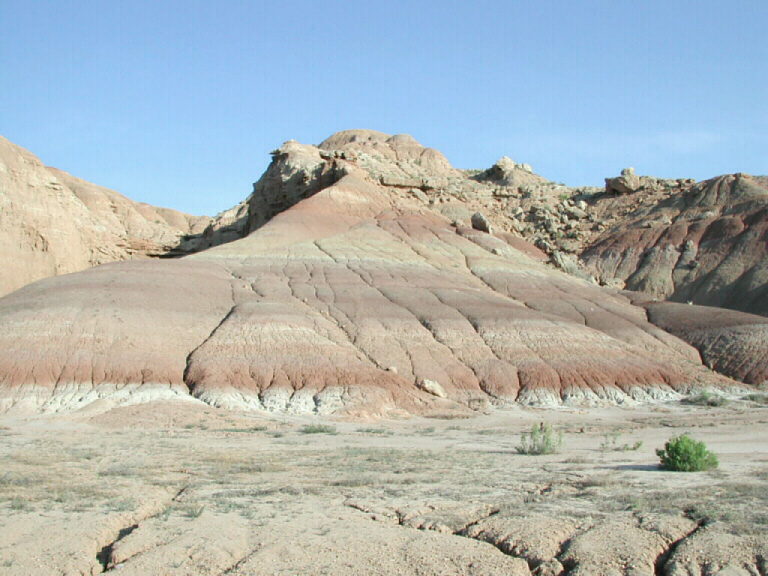 Be a rock of refuge for me,   a strong fortress to save me. Psalms 31:2 (NRSV)
Psalm 31
New Testament Greek words for healing
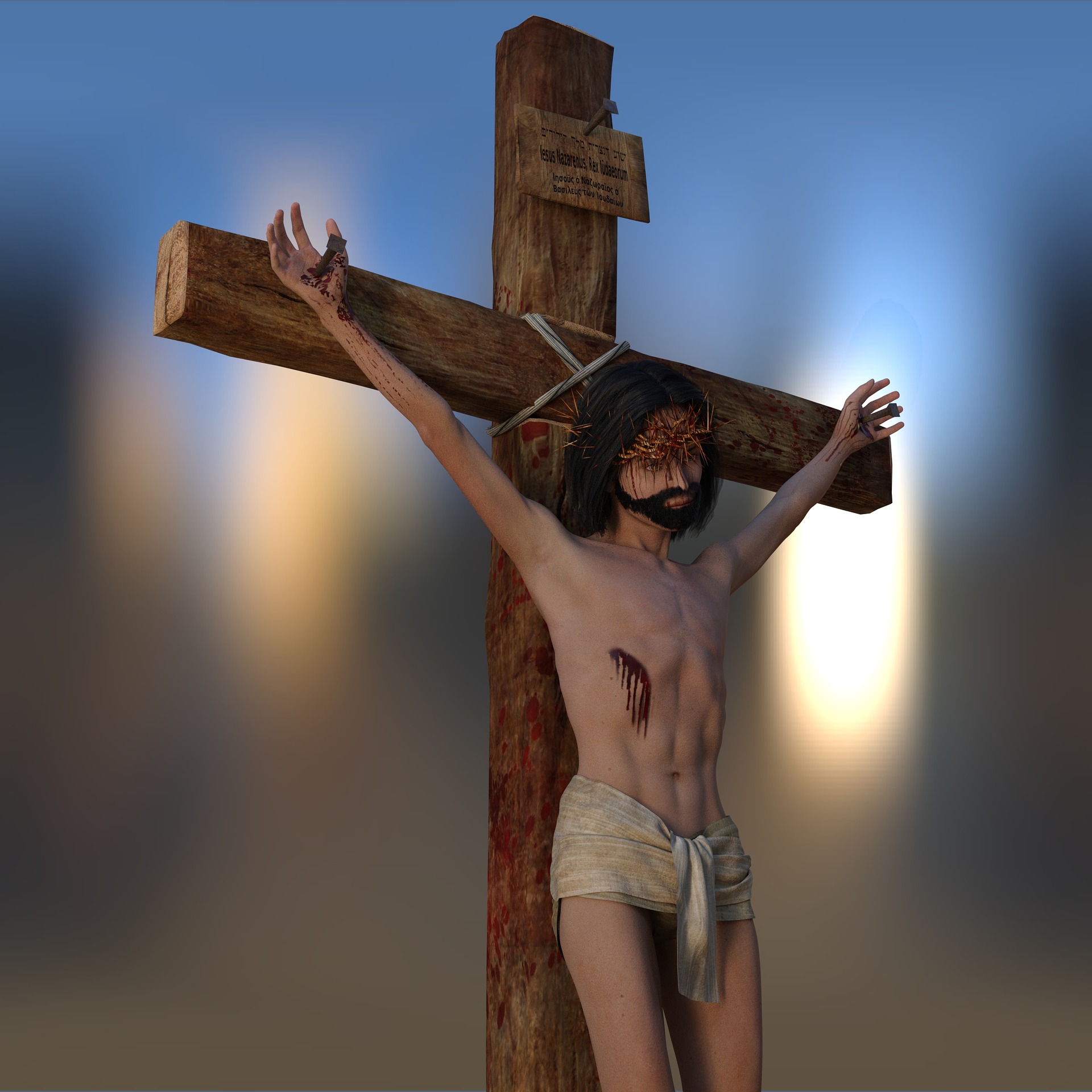 46Then Jesus, crying with a loud voice, said, “Father, into your hands I commend my spirit.” Having said this, he breathed his last. (NRSV)
Luke 23:46
New Testament Greek words for healing
Salvation: Therapy, Cure, and Health
Salvation:Therapy, Cure, and Health
Mark 3:9-10; 5:21-43
June 24, 2018
Paul D. Leichty
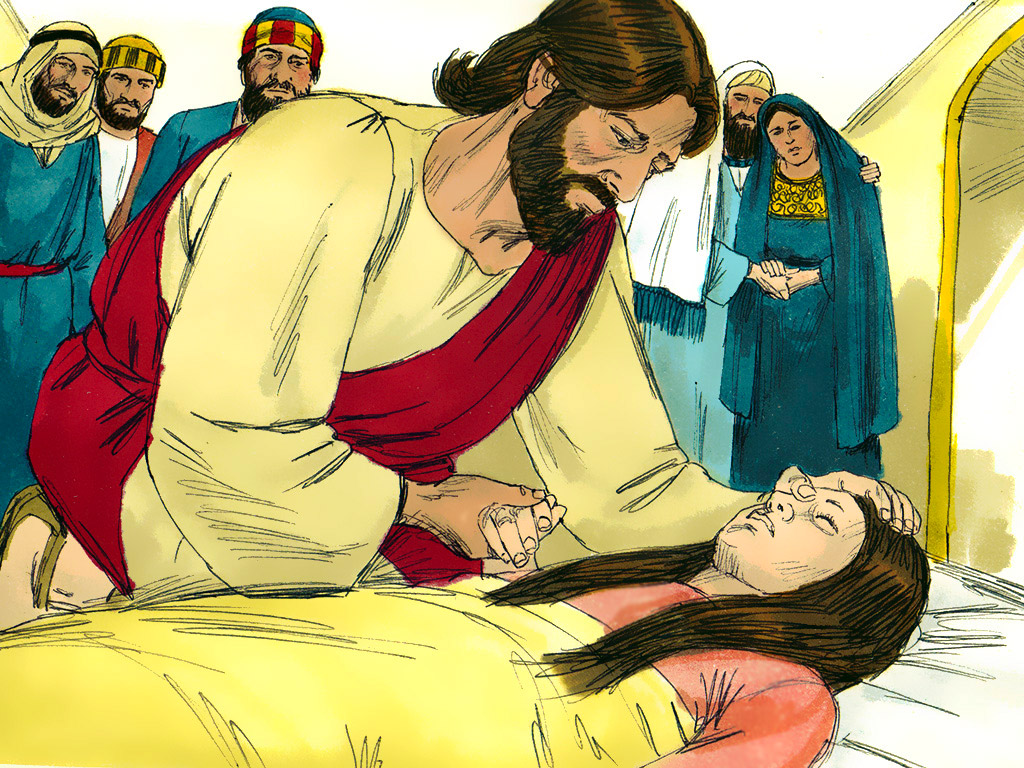 While he was still speaking, some people came from the leader’s house to say, “Your daughter is dead. Why trouble the teacher any further?” But overhearing what they said, Jesus said to the leader of the synagogue, “Do not fear, only believe.”  (NRSV)
Mark 5:35-36